ARRV formation continue

4 février 2023
Histoire de vie, Récit de vie, récit de vie institutionnel 
et recherche

Myriam Graber PhD, Professeure honoraire
Haute Ecole Arc Santé Neuchâtel/CH
Graber, M. (2013). L’épreuve cachée. Le cas des étudiants d’Afrique subsaharienne en situation de migration et en formation de soins infirmiers en Haute Ecole Spécialisée. Thèse, Genève, faculté des sciences de l’éducation et de psychologie, août 2013
Cadre Théorique : Rappel
Le récit de vie

Les récits permettent une conscientisation des bouleversements, de ce qu’ils signifient pour les sujets car « le récit donne libre cours à une réflexion fondée sur des expériences suffisamment significatives pour que le souvenir s’impose à la mémoire de celui qui parle ou écrit. Il restitue des moments qui ont laissé leur trace » (Ricœur, 1983).

Le récit permet de saisir les manières dont les individus donnent forme à leurs expériences dans leurs environnements nouveaux, historiques, sociaux, culturels (Niewiadomski, 2012).

L’intérêt porte sur les processus de biographisation (Lévy, 2001) c’est-à-dire sur la « capacité de prendre forme via le travail réflexif que va permettre le travail de narration et d’échange à partir de son histoire personnelle » (Niewiadomski, 2003, p. 48)
Suite : le récit
Le récit de vie est ainsi une occasion d’être l’acteur de sa vie en accédant à son historicité, c’est-à-dire à la capacité d’intervenir sur son histoire (De Gaulejac, 1987)



Il fait reconnaître ce que l’individu dit sur lui-même et sur le monde qui l’entoure ; il devrait, de ce fait, consentir à l’individu une transformation
Il met aussi en évidence les « processus cognitifs et affectifs qui sont en jeu dans la rencontre interculturelle entre le professionnel et le migrant » (Cohen-Emerique, 2011, p. 66) ou le professionnel face à d’autres habitus éducationnels, religieux par exemple tout en tenant compte de la situation dans laquelle cette interaction se déroule

Décrire cette expérience vécue permet de mettre en évidence ses représentations, , ses valeurs et ses émotions et l’interprétation faite de cette expérience

En parler permet ensuite de cerner le sens que le sujet donne à son interaction et ses affects
Présentation de Récits effectués pour ma Thèse :

Cerner le vécu des étudiants africains subsahariens lors de migration, de formation en soins infirmiers et d’intégration 

Comprendre comment se négocient les questions interculturelles dans la réalité quotidienne de ces étudiants
 
Comprendre les enjeux identitaires induits par la situation de migration-formation
[Speaker Notes: Arriver à cerner et comprendre les enjeux de l’émigration d’Afrique subsaharienne, de l’immigration en Suisse romande assemblé à une formation en soins infirmiers a nécessité une approche élargie plus particulièrement en sciences sociales, en sciences de l’éducation, en socio-psychologie, en anthropologie. C’est donc grâce à l’articulation de plusieurs disciplines que cette recherche a été possible. 
Une compréhension des parcours individuels et de formation avant la migration des étudiants subsahariens a permis de cerner les histoire de vie et de comprendre pourquoi nous retrouvions ces étudiants dans nos formations. Pour eux, l’émigration pouvait être soit un choix pour étudier, une fuite du pays pour des raisons d’engagement politique, ou un regroupement familial. Mais ce choix est souvent dû aussi à un manque de possibilité de formation dans ces pays africains (manque de place, accès à ceux qui payent, etc), à une plus grande reconnaissance des formations effectuées en Europe et ce, tant en Europe qu’en Afrique.

Ceci nous a amené à nous questionner sur les conditions d’accès de ces étudiants dans les formations en Suisse. Il s’est agit alors de comprendre les politiques de migration actuelles afin de voir comment le pays accueille ces étudiants qu’il accepte. Nous avons pu mettre en évidence que la politique de migration étaient très restrictive pour les pays tiers plus particulièrement, la Suisse voulant contrôler le nombre d’étranger sur son territoire et ne pas trop l’augmenter.
Quant aux Hautes Ecole Spécialisées de santé, même si ces étudiants sont acceptés aux mêmes conditions d’entrée que les autochtones, nous avons pu mettre en évidence que tout n’est pas si simple, que les diplômes obtenus en Afrique ne sont pas reconnus et que les formations académiques ne correspondent pas forcément dans leur contenus, ce qui fait que les conditions utiles pour les autochtones sont parfois mal vécues par les étudiants d’Afrique subsaharienne.
 Tous ces constats nous ont permis de dire qu’il y avait matière à travailler ce sujet de l’immigration et de la formation et à le penser. C’est aussi ce qui nous a fait faire appel à ces différents sciences afin de vraiment cerner le sujet et pour
Pour comprendre pourquoi certains étudiants arrivaient à s’intégrer et à réussir leurs études?
 alors que d’autres n’y arrivent pas qu’ils réussissent leurs études ou non 
et que d’autres échouent à leurs études alors qu’ils se sont intégrés a nécessité plusieurs théories.

Emigrer d’Afrique et immigrer en Suisse signifie:]
Hypothèse : Triple niveau d’exotopie (distance par rapport à sa propre culture)
(Bakhtine, 1984; Baudouin, 2003)   
confrontation à une triple situation « distale » 
par rapport aux étudiants autochtones

le premier niveau d’exotopie (situation d’étrangeté)
se trouver dans un pays inconnu ; 

le deuxième niveau d’exotopie
s’intégrer dans un système de formation et un modèle d’apprentissage nouveaux ;

le troisième niveau d’exotopie
renvoyés, confrontés à leurs représentations des modèles de soins, de la santé, de la maladie, de l’éducation,  notamment lors de stages pratiques ;
[Speaker Notes: C’est dans ces trois niveaux d’exotopie que les étudiants rencontrent des épreuves.
Cette triple exotopie caractériserait le processus d’acculturation spécifique dans une formation en soins infirmiers, et provoquerait pour l’étudiant migrant, à la fois une instabilité des repères et une prise de conscience de ces derniers.
C’est dans ces espaces distaux que les étudiants vont être confrontés à des obstacles, des défis, que nous nommons épreuves comme Martuccelli.]
Questions de recherche

Quels sont les enjeux d’intégration et identitaires dans une formation de bachelor ès Science en soins infirmiers en Suisse romande pour des étudiants d’Afrique subsaharienne ?
comment les étudiants subsahariens vivent-ils leur arrivée, leur séjour et les défis culturels dans la région d’accueil, dans notre cas, la Suisse romande ?

2. quelles sont les caractéristiques particulières des Epreuves traversées par ces étudiants dans une formation de bachelor ès Science en soins infirmiers ?

3. quels sont les supports qu’ils mobilisent et les stratégies identitaires qu’ils adoptent pour mener à bien leur projet de formation ?

4. quelles sont les identités que ces étudiants construisent avec le temps et comment les nouvelles identités construites participent-elles à leur intégration ?
Pour répondre à ces questions nous avons choisi la méthodologie suivante

13 Entretiens biographiques donnent accès au parcours biographique et permettent de relier l’histoire d’avant et d’après la migration comme le propose Sayad, 1999 et Lahlou, 2002). 

12 Entretiens de stage car comme l’a démontré Mujawamariya (2002) dans la formation des enseignants, les difficultés s’accentuent au moment des stages.

Négociation avec les institutions de formation, personne de référence et de confiance dans chaque institution, étudiants (liberté, aval, anonymat: nom d’emprunt)
[Speaker Notes: Les récits de vie permettent de mettre en évidence les changements ou turning points, le bifurcations que rencontrent les individus sur leur parcours de vie c’est-à-dire que c’est leur expérience de vie qui est mise en mots. Les moments significatifs qui ont participé à la transformation de l’individu et dont ils ne peuvent faire l’économie.

Les aspérités rencontrées par les personnes sont des épreuves qu’ils rencontrent sur leur parcours. Ces récits favorisent la reconstruction des traumatismes vécus lors de la migration par exemple et permettent d’investir les mémoires individuelles, familiales ou communautaires. Ces récits comme l’affirme Ricoeur, vont nous permettre de comprendre l’histoire de l’individu. Le récit va reconfigurer l’expérience vécue.
Il y aura le dévoilé et le caché
Les récits  de vie sont une occasion pour l’individu d’être acteur de leur vie en accédant à leur historicité  c’est-à-dire à la capacité d’intervenir sur son histoire (De Gaulejac, 1987).]
8. Résultats principauxLes épreuves de la migration et formation en Suisse romande
Epreuve transversale : Racisme
Immigration en suisse Romande
Déclassement social
Perte de repères
Désillusion solitude
Choc du retour
Formation théorique en soins infirmiers
Rapport aux professeurs et aux pairs
Parcours du combattant
Rapport aux  Savoirs: schèmes inadaptés
Pauvreté Dons
Echec-Réussite
Sanction sociale
Formation pratique: stage
Représentations de la PA, EMS, maladie, mort…
Rapport aux professionnels, aux patients
Soin de la toilette intimité
Echec-Réussite
Sanction sociale
Rôle professionnel
FACULTÉ DE PSYCHOLOGIEET DES SCIENCES DE L’ÉDUCATION
Section des Sciences de l’éducation
Département Mimèsis et Formation des Adultes
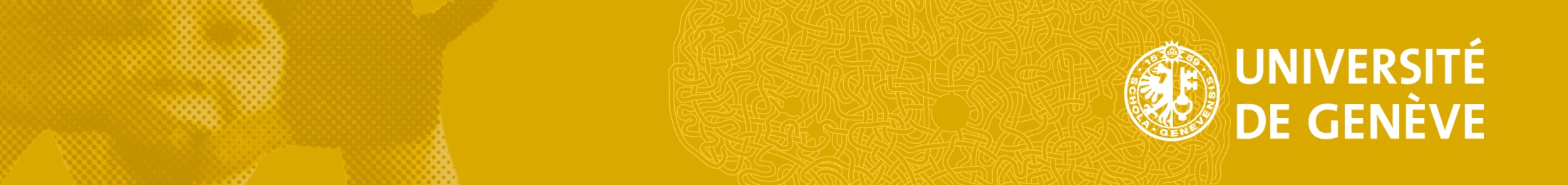 [Speaker Notes: Nous avons mis en évidence, au travers de l’analyse que les étudiants d’Afrique subsaharienne traversaient tous toutes les épreuves suivantes:

Nous avons donc pu confirmer notre hypothèse selon laquelle, les étudiants rencontreraient des épreuves dans les 3 niveaux d’exotopie: le pays, la formation et le stage.]
Les effets du récit
Peur des étudiants par rapport à ce qu’ils disent (rejet, renvoi au pays, non renouvellement des permis, dire des autres étudiants autochtone ou de même origine, etc).

Peur par rapport à leur famille, les autorités de leur pays, de leur retour ou non possible dans leur pays

Retour sur le vécu douloureux parfois enfui

Conscientiser son expérience vécue et réfléchie, la relire oui mais qu’est-ce que j’en fais?
C’est quand on a pu se dire à soi-même ce qu’on a vécu que l’expérience est réellement intériorisée, alors elle est formatrice

On est renvoyé à la construction réflexive de sa propre existence, à sa biographie

 La relecture de sa propre histoire est un travail de mémoire qui induit le re-souvenir qui renvoie lui à la réflexion et met ainsi à distance: cela permet de revenir sur ce qui a été vécu et de l’incorporer à son histoire

Le souvenir est une recréation de soi-même par la réactualisation des événements dans lesquels le sujet était présent
Entrer dans un travail de souvenir c’est retenir ce qui nous a façonné, faire émerger la continuité de sa vie

La relecture de sa vie ne consiste pas seulement à activer la mémoire mais elle suppose un travail sur soi rendant possible la construction de l’unité de sa propre vie

C’est un approfondissement de la connaissance de soi, des influences qui se sont exercées sur nous, les événements qui nous ont marqués, les décisions que nous avons prises, celles que nous n’avons pas prises, l’émergence des souvenirs oubliés…
Ce travail n’est jamais exhaustif, on oublie des parties de son histoire, d’autres parties, nous les avons enfouies, une partie nous échappe car l’inconscient nous barre l’accès à certains éléments

Ce que nous faisons émerger de notre histoire dans le travail de relecture de sa vie correspond à ce que nous sommes capables de supporter

C’est un processus d’accouchement de soi

C’est une découverte de ce qui est hérité, de ce qui nous est propre, de la singularité de notre parcours
Particularités de ces récits de vie à des fins scientifiques dans 3 écoles : différences avec un recueil de récit de vie institutionnel?
La recherche à partir d’histoire de vie, de récits comporte les mêmes critères académiques d’évaluation scientifique que les autres recherches
Elle doit respecter les  critères éthiques 
Elle doit avoir obtenu l’aval de la commission éthique s’il s’agit de patients ou de personnes vulnérables
Obtenir l’aval des directions institutionnelles
Avoir obtenu un Fonds de rechercher pour financer cette dernière

Le chercheur utilisant les récits de vie dans ses recherche doit formuler une question de recherche sérieuse, des hypothèses de recherche valides pour les évaluateurs scientifiques du projet
Il doit assurer une possibilité d’accueil à la personne qui fait son récit en cas de crise, d’émotions trop fortes induites par le processus de recherche.
Suite
Avoir une personne de référence pour chaque institution

Les personnes ayant fait leur récit souhaitent très souvent avoir un retour sur les résultats de recherche

L’institution est décrite dans le rapport de recherche
Malheureusement, les récits de vie à des fins de recherche qualitative sont rares et souvent dépassées par les recherches quantitatives

Très utilisés en recherche sociologique comparative, compréhensive, des théories microsociologiques et de l’ethnométhodologie

Le chercheur ne fait que rarement des liens avec ses propres expériences personnelles, ses résonnances, ses effets sur lui-même et n’utilise pas ces derniers dans les écrits scientifiques
Similarités avec un recueil de récit en institution (Schmutz-Brun, 2019)
L’institution doit être partie prenante et motivée, tant la direction que le personnel: séances d’information

Un contrat et financement négocié par le recueilleur responsable du projet, avalisé par les institutions

Personne de référence dans chaque institution, les recueilleurs savent à qui s’adresser

Rencontre régulières des recueilleurs afin de discuter du projet, de son but, des difficultés rencontrés, des incertitudes et de garder le lien avec le recueilleur principal
[Speaker Notes: Vous pouvez faire le parallèle avec la recherche]
Différences avec un recueil de récit de vie (Schmutz-Brun, 2019)
Le Chercheur ne doit pas avoir effectué son propre récit de vie, n’est pas formé (CAS recueilleurs et recueilleuses) mais formé à la recherche

L’aval pour les personnes institutionnalisées ne passent pas par une commission éthique même si le projet en respecte les principes. Il est donné soit par la personne si elle est en pleine possession de ses moyens, soit la sa personne de référence, soit par la famille, cette dernière doit également être informée et donner son aval (personne en situation précaire).

Le financement est donné ou organisé par l’institution demandeuse ou sollicitée, ce n’est pas le recueilleur qui en a la charge
Différences
L’institution est présenté dans l’écrit des recueils

Le recueilleur doit savoir là où il se situe pour accompagner le narrateur, comprendre ce que réveillera ou non le processus biographique (Schmutz-Brun, 2019)

Être conscient que c’est l’histoire de l’Autre qui va nous faire bouger (Ibid.) 

La façon dont le recueilleur vit cette institution est également relatée, quelles sont les émotions qui l’habitent au moment du recueil…
Dans la pratique des entretiens, le recueilleur fait des résonnances avec sa propre vie, les partage avec la personne narratrice

Ces résonnances paraissent dans l’écrit du recueil de récit de vie, elles ont une place importantes

Les effets du récit sur le recueilleur paraissent également dans les écrits
En quoi, pour moi, ces récits sont différents par rapport à ceux découlant de la formation du CAS de Recueilleurs et Recueilleuses de récits de vie ?
La grande différence, c’est que le recueil de récit de vie selon Catherine Schmutz-Brun est effectué en laissant la place à la personne de dire ce qu’elle souhaite dire, de taire ce qu’elle souhaite taire, de faire revenir en mémoire ce que la personne est capable de supporter, de ne pas nier les individualités occasionnée parfois par les questions de recherche qui guident plus précisément ce que le chercheur voudrait comprendre ou découvrir en fonction de sa ou ses hypothèses.
Les effets du récit sur le narrateur et sur le recueilleur ne sont pas utilisés dans la recherche scientifique mais ont une grande place dans le recueil de récits de vie

Le recueil de récit ne se fait pas seul, le recueilleur se trouve en face du narrateur. Il est aussi sujet du récit de par ses résonnances, ses interactions et son interprétation 
Dès lors, c’est une co-construction entre narrateur et recueilleur contribuant à la construction du récit (Schmutz-Brun, 2006)
Je cite Catherine Schmutz-Brun pour conclure
En nous faisant don de son récit, 
le narrateur ne nous implique pas dans une réception passive (…), 
mais il nous ouvre à accueillir les brisures transformées
en éclats lumineux. 
Ce sont ces récits qui nous transforment dans notre humanité (2006, p.10)
Bibliographie

Bakhtine, M. (1984). Esthétique de la création verbale. Paris: Gallimard.

Baudouin, J.-M. (2003). De l'épreuve autobiographique. Genève, Genève. 

Cohen-Emerique, M. (2011). Pour une approche interculturelle en travail social. Théories et pratiques. Rennes: Presses de L'EHESP.

De Gaulejac, V. (1987). La névrose de classe. Paris: Hommes et groupes.

Lahlou, M. (2008). L'identité et la mémoire de l'étranger à l'épreuve des méthodologies. In C. Perregaux, P. Dasen, Y. Leanza & A. Gorga (Eds.), L'interculturalisation des savoirs : entre pratiques et théories (pp. 29-59). Paris: L'Harmattan.

Levy, R. (2001). Regard sociologique sur les parcours de vie. In M. Alhadeff, J.-M. Baudouin, M. Charmillot, C. Chatenoud, D. Morin, D. Neuenschwander, G. Pelgrims Ducrey, A. Thomann & M. Weber (Eds.), Regards pluriels sur l'approche biographique : entre discipline et interdiscipline (Vol. Les Cahiers de la section des sciences de l'éducation). Carouge.
Mujawamariya, D. (2002). Les minorités visibles sur le chemin de la profession enseignante : un parcours parsemé d'embûches. In D. Mujawamariya (Ed.), L'intégration de minorités visibles et ethnoculturelles dans la profession enseignante (pp. 199-243). Outremont: Les Editions logiques.
Niewiadomski, C. (2003). Penser la dimension humaine à l'hôpital. Une démarche d'histoire de vie de collectivité dans un service hospitalier. Paris: Editions Seli Arslam.
Sayad, A. (1999). La double absence. Des illusions de l'émigré aux souffrances de l'immigré. Paris: Seuil.

Schmutz-Brun, C. (2006). De L’oxymore à la métaphore, comment l’histoire de vie de ceux que la vie a meurris transforme notre humanité, in Réflexion multidisciplinaire sur les chemins de la résilience (dir. L. Toscani) ; éd Georg. 
Schmutz-Brun, C. et Al. (2019 Dir). Le récit de vie de la personne âgée en institution. Toulouse, Érès ed.
Autre bibliographie
Graber ,M., Haberey-Knuessi, V. (2019). Le récit de vie en formation, une ressource au service de l’interculturalité.. In Slowik, A, P, Rywalski et E, Clementino de Souza, Contours de la vitalité des approches (auto)biographiques. Construire du sens avec des parcours de vie. Paris : L’Harmattan, collection Histoire de vie, (pp. 65-75) sous presse.
Graber, M. ; Fournier, V. (2019). Le curriculum caché de la formation : un défi d’apprentissage supplémentaire. Pédagogie collégiale. Recherche et pratiques pédagogiques en enseignement supérieur. (32), no4. (PP. 28-33).
GRABER, M. (2015). Epreuves spécifiques rencontrées lors d’immigration et de formation en soins infirmiers en Haute Ecole Spécialisée en Suisse : le cas d’étudiants  subsaharien. Revue canadienne des sciences de l’éducation : XLI : 2. 2015. Montréal : Editons Cartes Blanches.